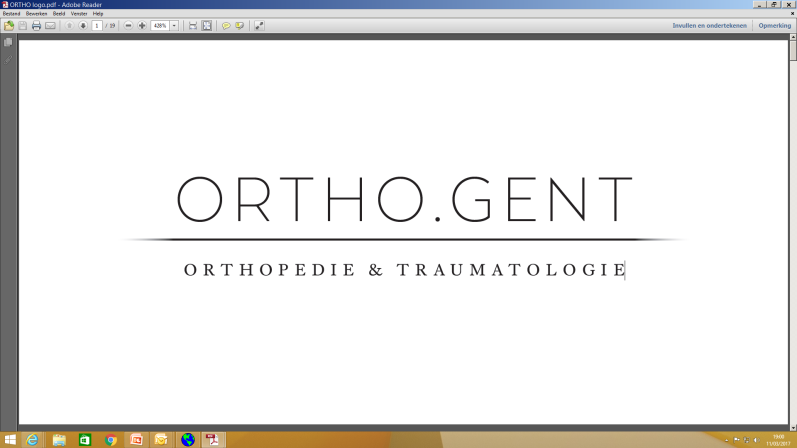 Kniepijn Bij Start To Run
Dr. P. Beekman
19 februari 2019
Medische avond
Overzicht
3 casussen
George 
Jack
Simon
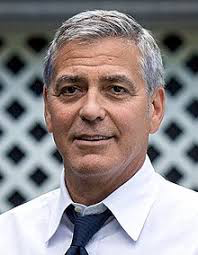 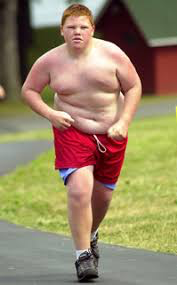 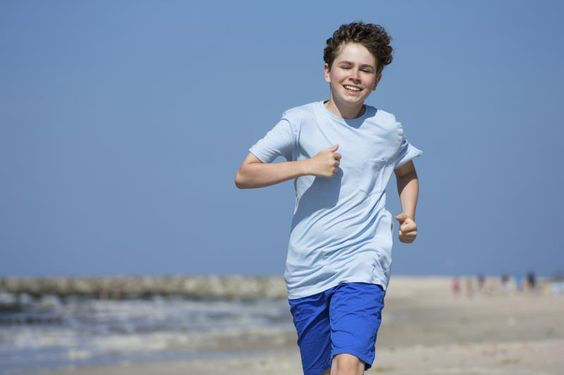 Anamnese
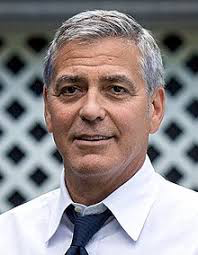 57 jaar
Bouwt op naar 10 km
Geen pijn voor start 2 run
Geen zwelling
Moet slapen met kussen tussen de benen
Geen instabiliteits gevoel
Geen blockage
Klinisch onderzoek
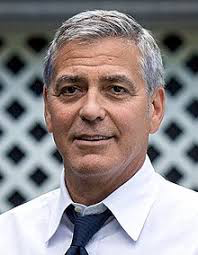 Spoortje hydrops
ROM 0-120°
Varus alignement
Stabiel AP en ML
Drukpijn proximaal van mediale gewrichtsspleet
McMurray test negatief
Pijn bij varus stress en flexie-extensie
Evaluatie
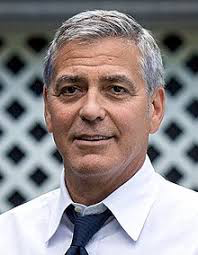 Intra articulair
Extra articulair
Hydrops
Instabiliteit
Klick
Blockage
Drukpijn over GWS
Meniscustest +
Crepitus
Droge knie
Instabiliteit 
Pijn bij varus/valgus stress
Drukpijn M of L maar niet over GWS
Differentiaal diagnose
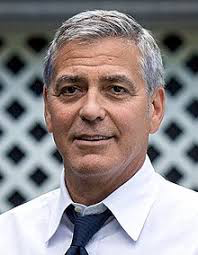 Meniscusscheur botoedeem? 
MRI
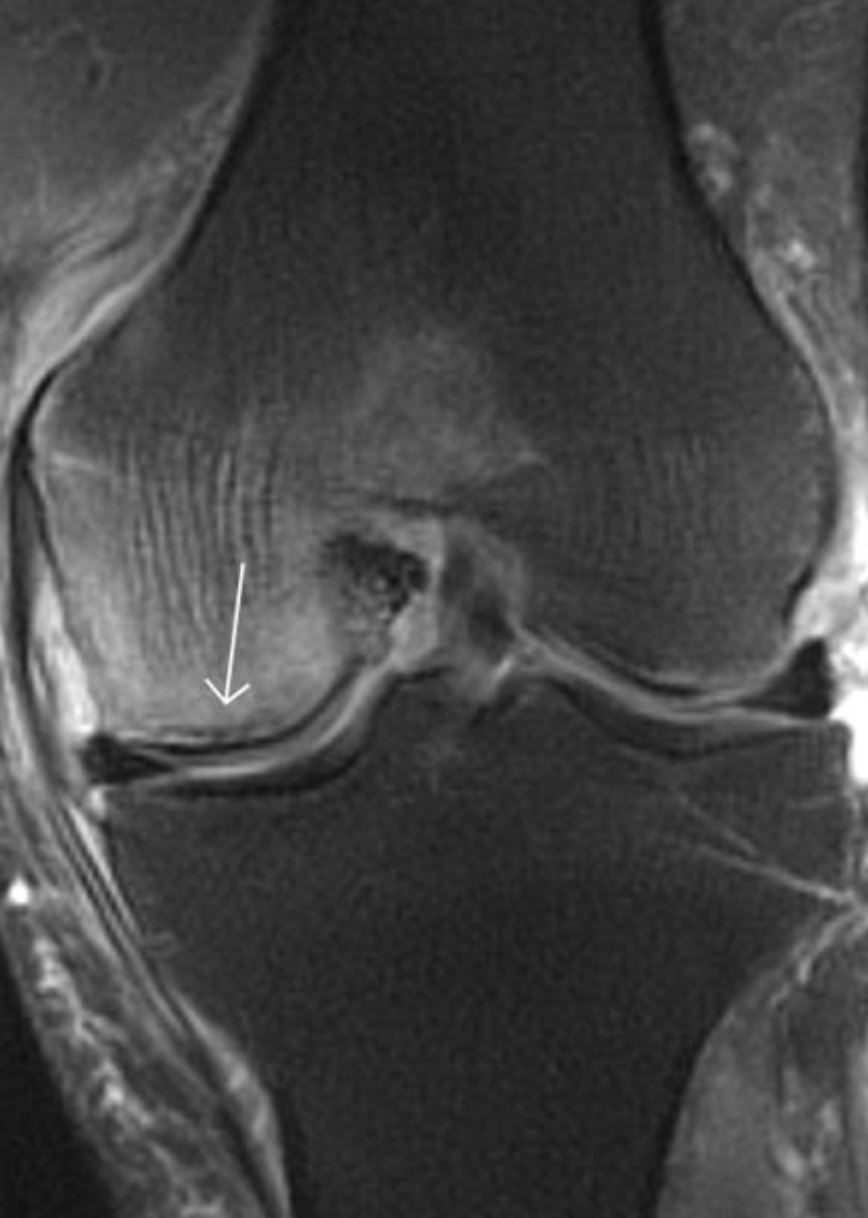 Botoedeem
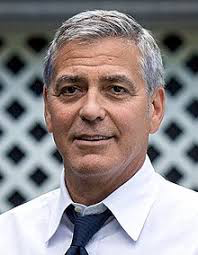 Vaak voorkomend
Typisch in de opbouwfase
Bij nieuwe doelen
Overbelastingsletsel
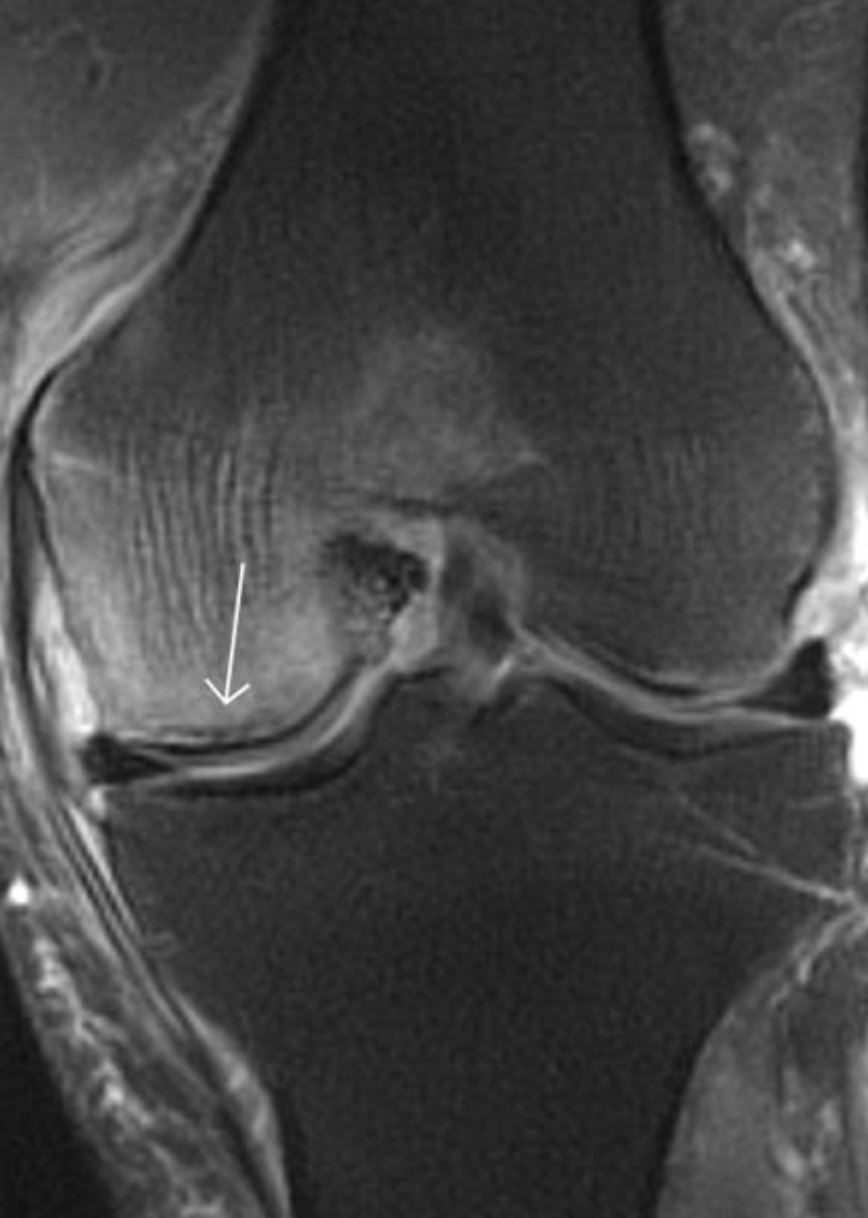 Behandeling
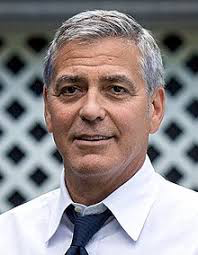 Behandeling
Botoedeem  rust en valgiserende steunzool
Bij ernstige gevallen valgiserende kniebrace
Jack: Anamnese
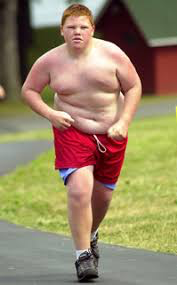 14 jaar
Start 2 run sinds 1 maand
Wil iets doen aan overgewicht
Pijn mediale zijde knie sinds 2 weken
Pijn erger bij activiteit
Geen instabiliteit
Geen zwelling
Ook ‘s nachts pijn
Jack: Klinisch onderzoek
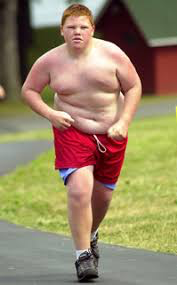 Geen hydrops
ROM -10-120
Stabiele knie
Flexie van de knie is pijnlijk
Geen drukpijn
Stapt met been in exorotatie
Trendelenburg gang
Jack: Klinisch onderzoek
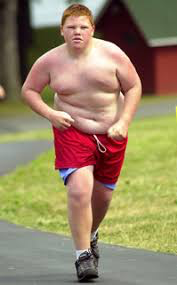 Pijnlijke rotatie van de heup
Zowel pijnlijk in flexie als extensie
Drukpijn in de lies
Jack: Radiografie Bekken
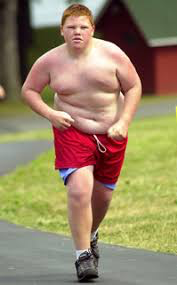 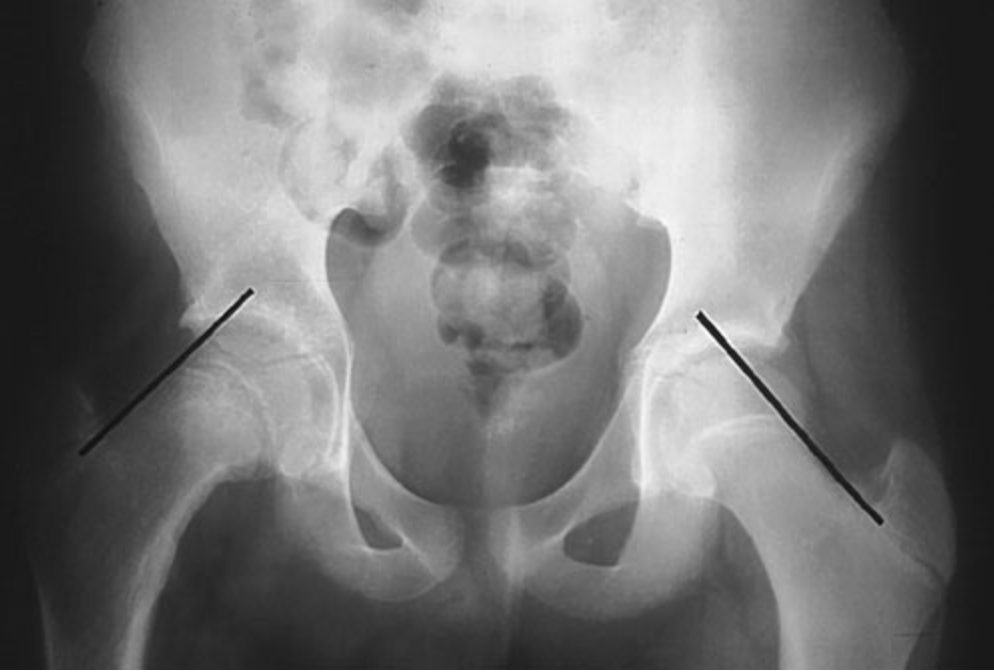 Klein’s line: moet deel van de kop snijden
Jack: epifysiolyse Re heup
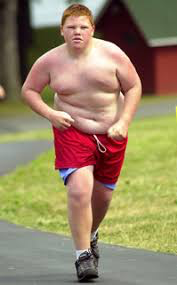 Typisch bij overgewicht
Meisjes 12j jongens 13,5j
Tot 20%-50% kniepijn door N. Obturatorius
Meestal heup of dijbeenpijn
Gemiddeld 6 weken tot diagnose
Probleem Osetonecrose
Stabiele <10% kan nog stappen
Instabiele 25% kan niet meer stappen
Jack:Behandeling
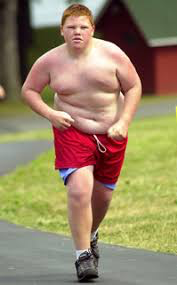 Nood aan fixatie
6 weken krukken en plantair contact
Worden opgevolgd tot volgroeid ook andere zijde.
25% bilateraal
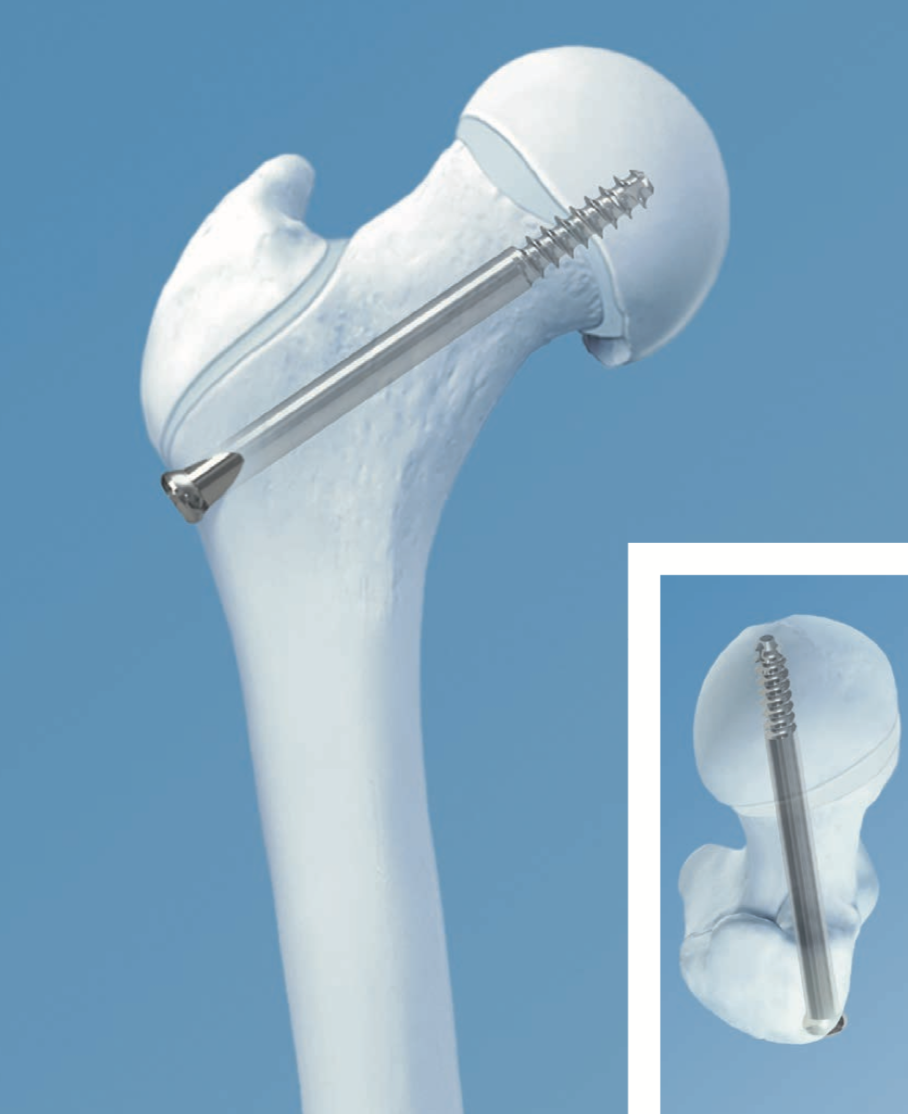 Simon: anamnese
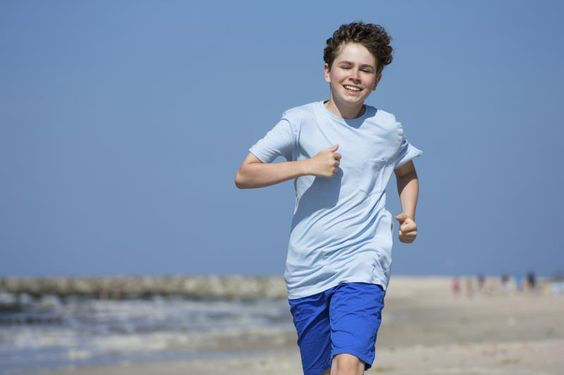 12 j
Atletiek
Zwelling gaat op en af
Stijfheid
Geen instabiliteit
Simon: Klinisch onderzoek
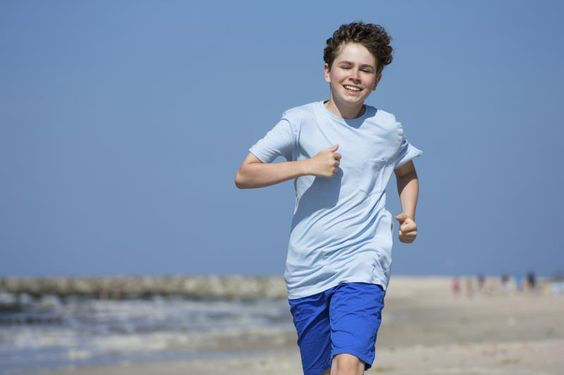 Hydrops
Valgus alignement
Verlies van extensie
Stabiele knie
Drukpijn mediale femurcondyl
Pijnlijke interne rotatie onderbeen
Hydrops van de knie verdient een MRI
Medische Beeldvorming
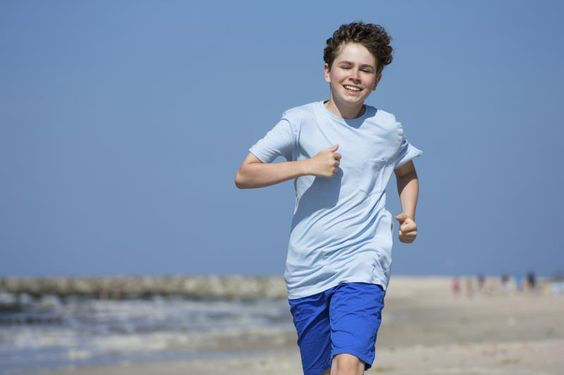 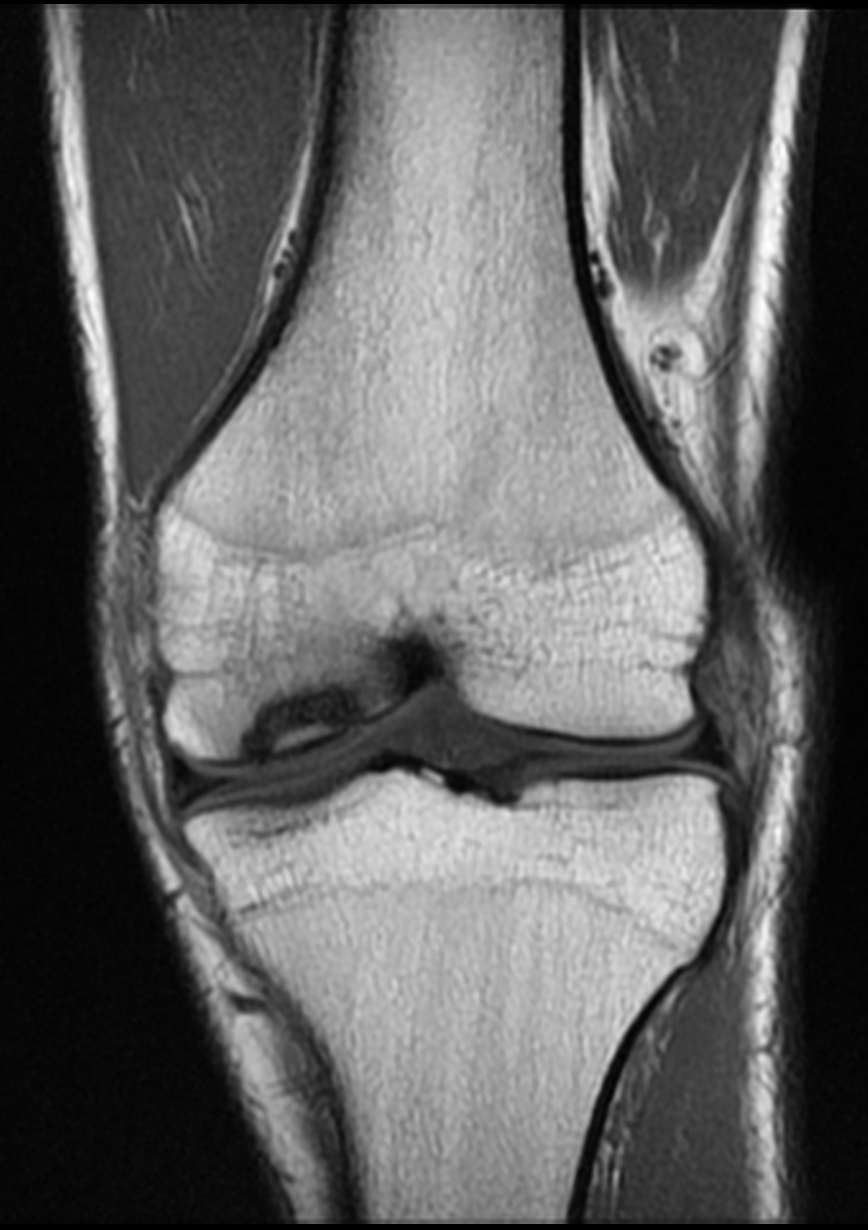 Osteochandritis Dissecans
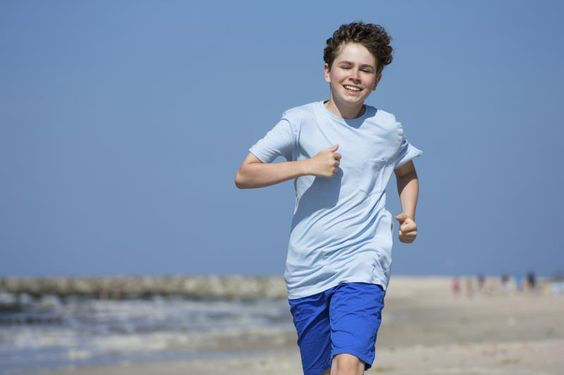 10-15j
Op en afgaande hydrops
Mediale femur condyl
Wilson’s test
Pijn Interne niet Externe Rot
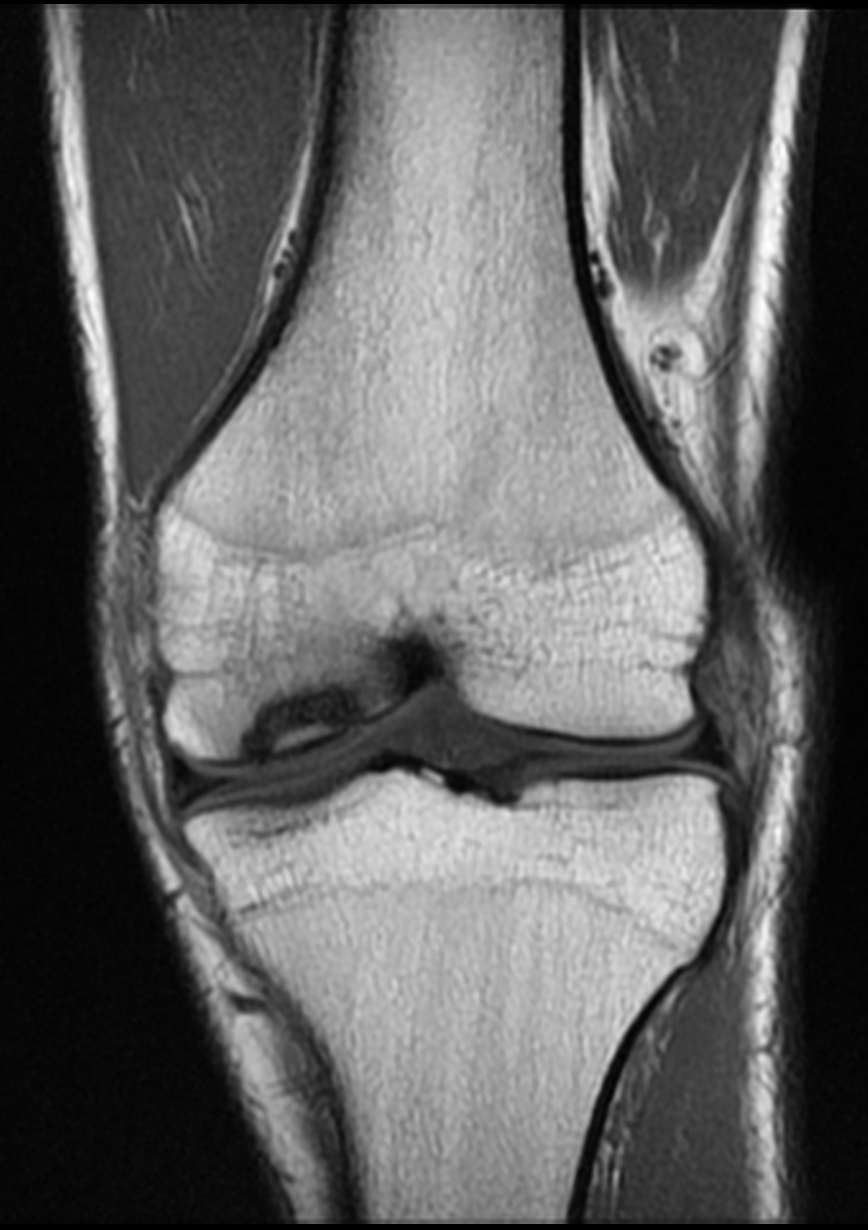 Behandeling
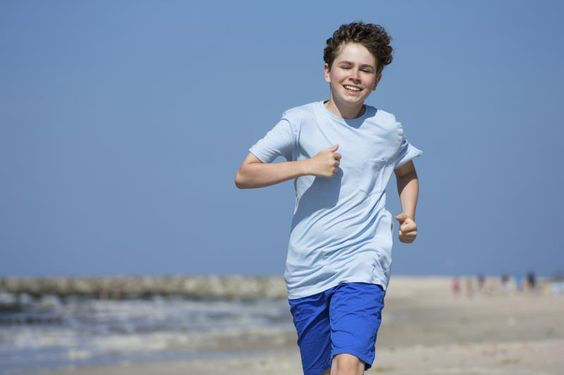 Stabiele letsel bij open groeischijf conservatief
Slechte respons  artroscopie stabiel vs onstabiel
Drilling vs Fixatie vs mosaic plastie
Besluit
Hydrops wijst op intra articulaire pathologie
Botoedeem wordt behandeld met rust
Epifysiolyse is gelinkt met obesitas
Kniepijn kan zeer ernstig heupprobleem zijn
Hydrops van de knie verdient een MRI
Noteer in uw contacten
09/224.61.01
Huisarts belt = consultatie binnen de week